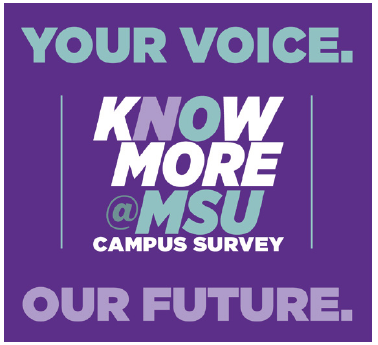 RVSM CLIMATE SURVEY
SUMMARY OF FINDINGS
ASMSU & COGS

Faculty Senate

WACSS

ADA Coordinator

LBGT Resource Center

Health Promotion

Council of Research Deans

Office of Survey Research
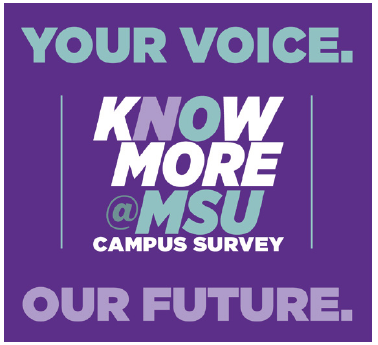 Relationship Violence & Sexual Misconduct (RVSM) Expert Advisory Workgroup

with

RTI International
Office of President

Office of the Provost

Office for Civil Rights & Title IX

Office for Inclusion &    Intercultural Initiatives 

Office of the Registrar

AHR & HR

MSU Communications
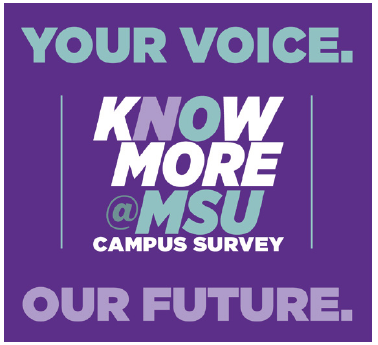 WHY 
A RVSM CAMPUS CLIMATE SURVEY?
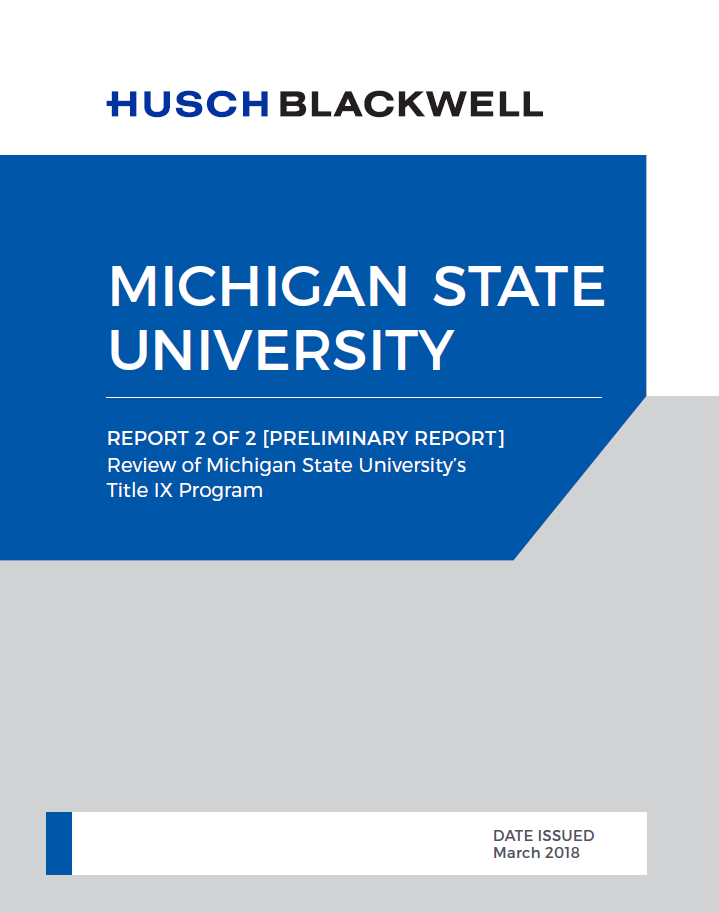 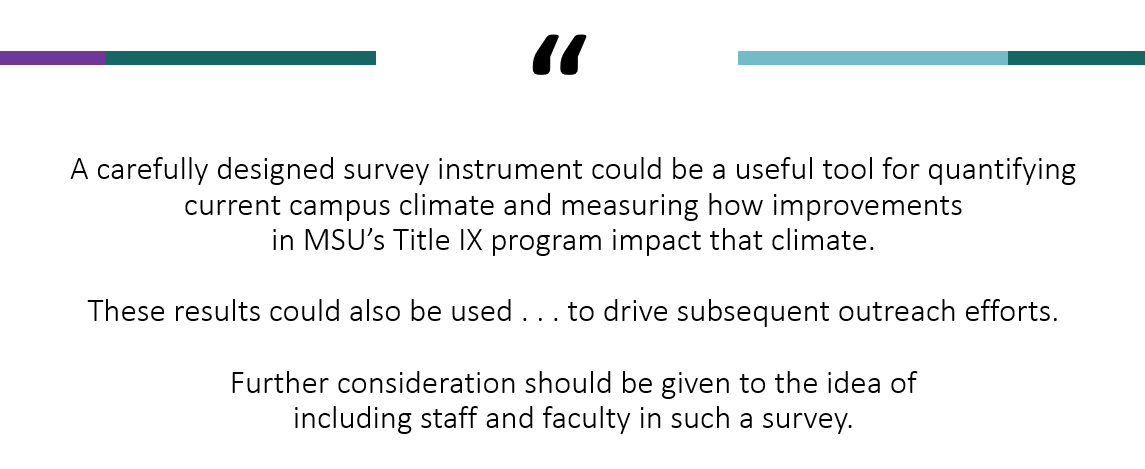 A carefully designed survey instrument could be a useful tool for quantifying current campus climate and measuring how improvements in MSU’s Title IX program impact that climate.

These results could be used to drive subsequent outreach efforts.

Further consideration should be given to the idea of including         staff and faculty in such a survey.
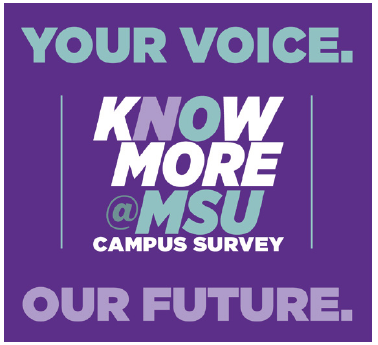 TIMELINE
March 2018
April 2018
May 2018
June 2018 – February 2019
External Report Issued
RVSM Workgroup Tasked
Outside Vendor Selected
Development & Stakeholder Feedback
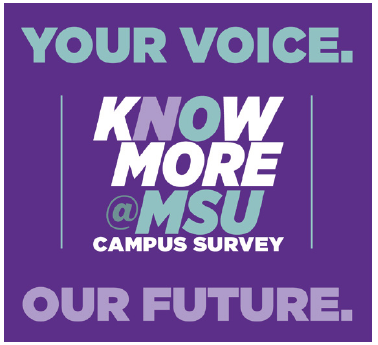 TIMELINE
March 2018
April 2018
May 2018
June 2018 – February 2019
External Report Issued
RVSM Workgroup Tasked
Outside Vendor Selected
Development & Stakeholder Feedback
March – May 2019
June – October 2019
November 2019
Survey Administration
Vendor Report Preparation
REPORT PUBLIC RELEASE
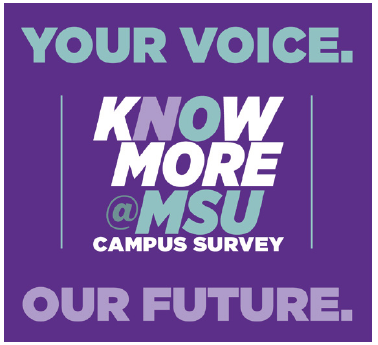 TIMELINE
March 2018
April 2018
May 2018
June 2018 – February 2019
External Report Issued
RVSM Workgroup Tasked
Outside Vendor Selected
Development & Stakeholder Feedback
March – May 2019
June – October 2019
November 2019
Survey Administration
Vendor Report Preparation
REPORT PUBLIC RELEASE
December 2019– March 2020
April 2020 – Present
Open Forum Discussions & Unit-Level Presentations
RVSM, DEI, University Strategic Planning
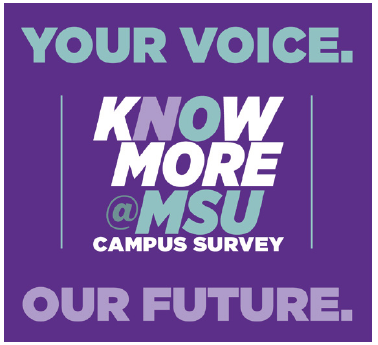 REVIEW SURVEY CONTENT
1
SUMMARIZE SURVEY METHODS
2
HIGHLIGHT KEY FINDINGS
3
DESCRIBE NEXT STEPS
4
SURVEY CONTENT
1
SURVEY CONTENT
1
Incidence & Prevalence of RVSM
RVSM Resources
Campus Climate
Campus Climate
(Connectedness, Leadership, RVSM Climate)
Workplace Incivility
Workplace Incivility
Workplace Incivility
2
METHODS
IRB review by RTI and MSU (RTI is IRB of record)
Surveys sent to entire population via online platform (anonymous)
Students: 			9,479 participated (14 – 27% response rate)
Faculty & Staff: 		5,594 participated (22 – 42% response rate)
3
FINDINGS
3
FINDINGS
Incidence & Prevalence of RVSM
RVSM Resources
Campus Climate
Campus Climate
(Connectedness, Leadership, RVSM Climate)
Workplace Incivility
Workplace Incivility
Workplace Incivility
3
FINDINGS
Incidence & Prevalence of RVSM
3
FINDINGS
Pages ES-2, 10
Incidence & Prevalence of RVSM
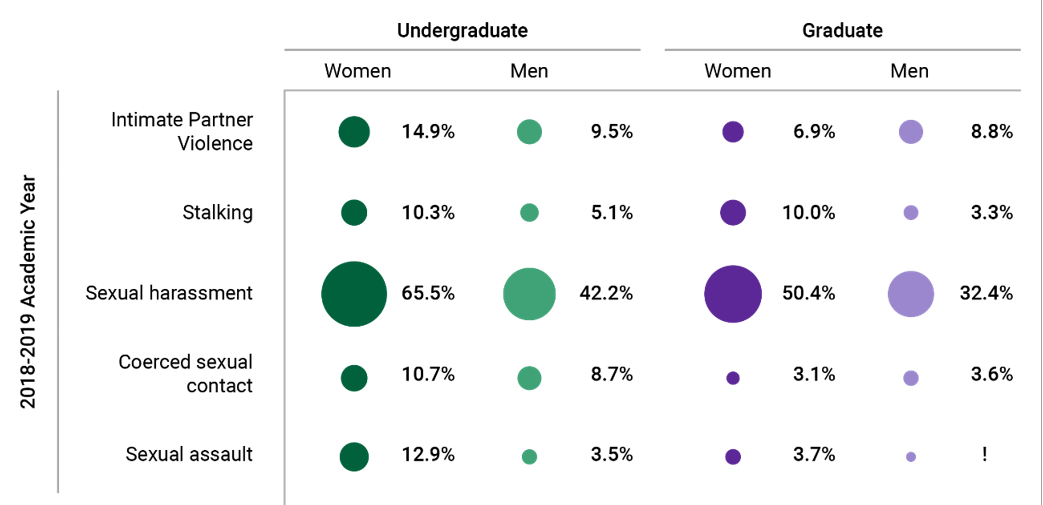 3
FINDINGS
Pages 13-20
Incidence & Prevalence of RVSM
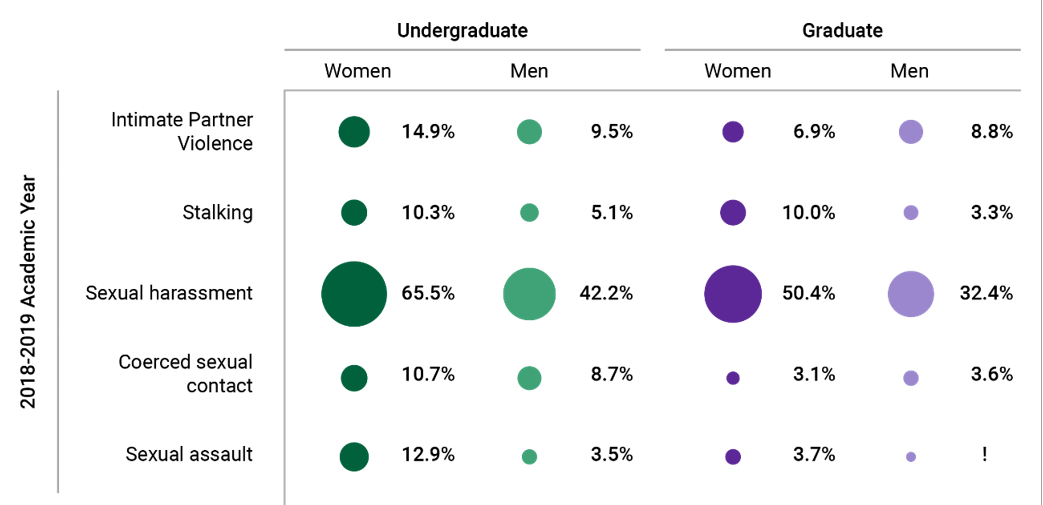 REPORT PROVIDES BREAKDOWNS BY

	Year in School		Athletics

	Race/Ethnicity		Greek Life

	Sexual Orientation		International

	Gender Identity		Disability
3
FINDINGS
Incidence & Prevalence of RVSM
3
FINDINGS
Pages ES-4, 47
Incidence & Prevalence of RVSM
STUDENT
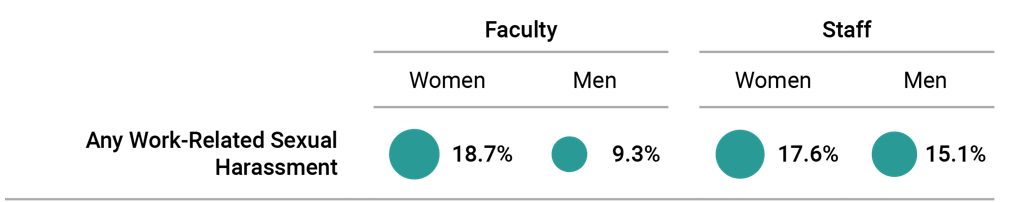 Any Work-Related 
Sexual Assault
(unreliable estimates ( < .5%)
3
FINDINGS
Pages 49-50
Incidence & Prevalence of RVSM
STUDENT
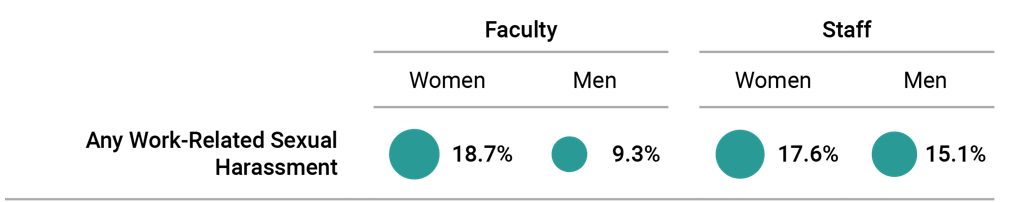 REPORT PROVIDES BREAKDOWNS BY

Years of Service	 Sexual Orientation
	
Rank			 Gender Identity 	
Race/Ethnicity		 Disability
Any Work-Related 
Sexual Assault
(unreliable estimates ( < .5%)
3
FINDINGS
RVSM Resources
3
FINDINGS
RVSM Resources
Note: table compiles & summarizes text throughout report
3
FINDINGS
Pages 34, 35, 57, 60
RVSM Resources
Note: table compiles & summarizes text throughout report
3
FINDINGS
Pages 57,60
RVSM Resources
Note: table compiles & summarizes text throughout report
3
FINDINGS
Campus Climate
3
FINDINGS
Pages ES-5, 56
Campus Climate
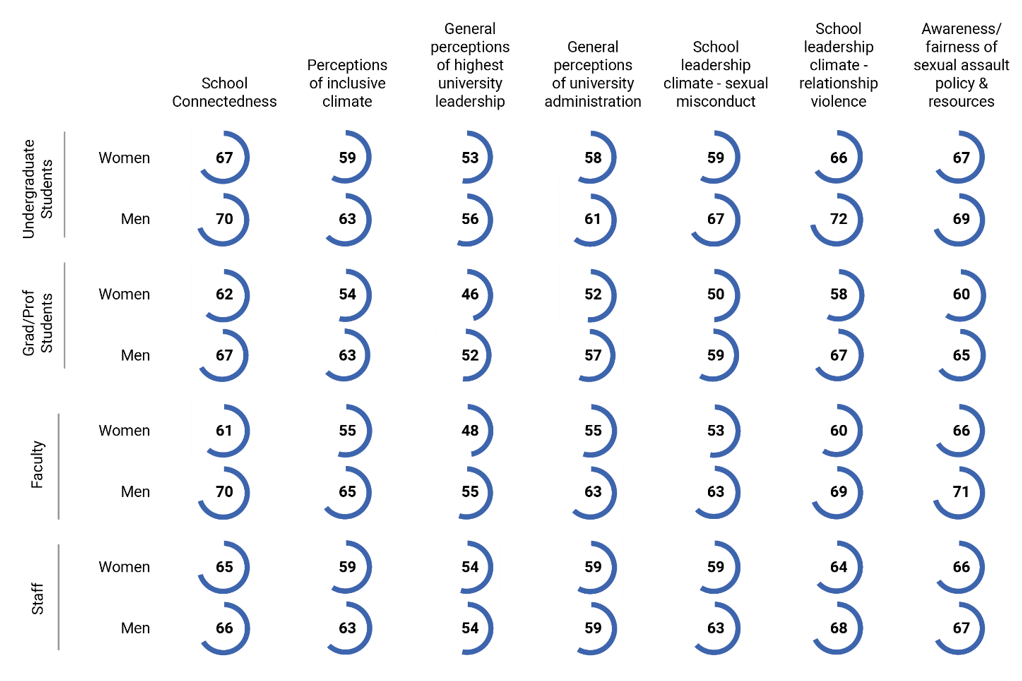 3
FINDINGS
Workplace Incivility
3
FINDINGS
Page 43
Workplace Incivility
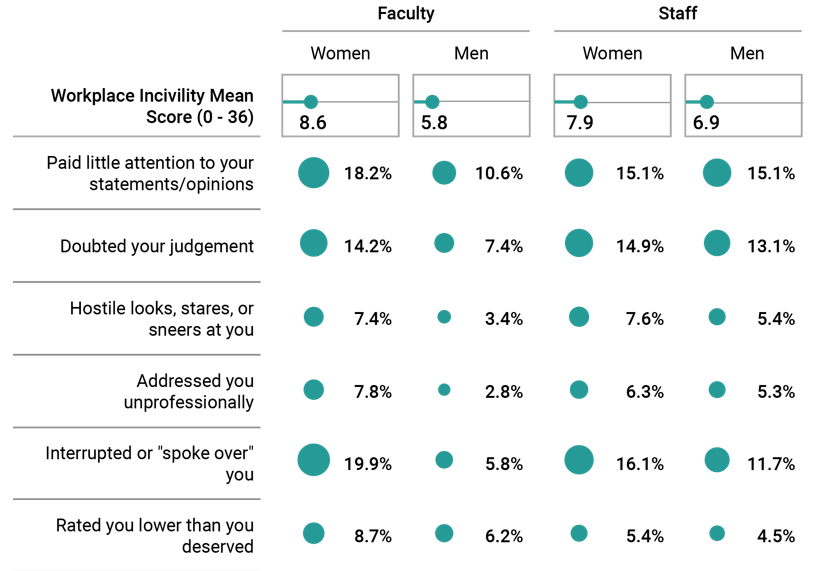 4
NEXT STEPS
4
NEXT STEPS
Released Full Report on Office for Civil Rights & Title IX Website
Press Release & Email Announcement from President Stanley
Campus Open Forum Discussions & Unit-Level Presentations
RVSM Strategic Plan & Sharing Data With University & DEI Planning Groups
Planning for future surveys to track changes & progress
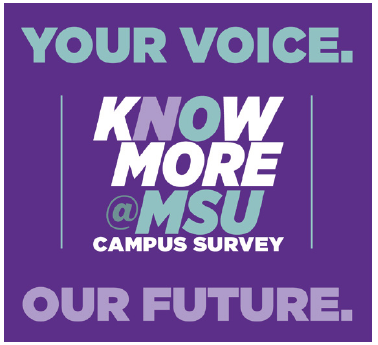 QUESTIONS